Отчет об исполнении Плана мероприятий по противодействию коррупции в Артемовском городском округе за 2023 год, утвержденного постановлением Администрации Артемовского городского округа от 18.01.2021 № 17-ПА «Об утверждении Плана мероприятий по противодействию коррупции в Артемовском городском округе на 2021-2024 годы»
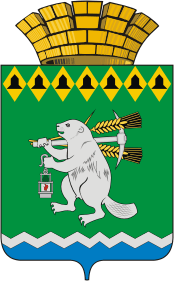 План мероприятий по противодействию коррупции в Артемовском городского округе на 2021-2023 годы включает следующие разделы:
Раздел 1. Совершенствование нормативного правового обеспечения деятельности по противодействию коррупции
Раздел 2. Повышение результативности антикоррупционной экспертизы муниципальных нормативных правовых актов Артемовского городского округа и проектов нормативных правовых актов Артемовского городского округа
Раздел 3. Совершенствование работы по профилактике коррупционных правонарушений в системе кадровой работы
Раздел 4. Совершенствование работы по профилактике коррупционных и иных правонарушений в сфере управления и распоряжения муниципальной собственностью
Раздел 5. Совершенствование работы по профилактике коррупционных и иных правонарушений в бюджетной сфере 
Раздел 6. Совершенствование работы по профилактике коррупционных и иных правонарушений в сфере закупок, товаров, работ, услуг для обеспечения муниципальных нужд
Раздел 7. Совершенствование работы по профилактике коррупционных и иных правонарушений в муниципальных организациях 
Раздел 8. Организация работы по устранению коррупциогенных факторов, препятствующих созданию благоприятных условий для привлечения инвестиций
Раздел 9. Повышение результативности и эффективности работы с обращениями граждан по фактам коррупции
Раздел 10. Обеспечение открытости деятельности органов местного самоуправления Артемовского городского округа, обеспечение права граждан на доступ к информации о деятельности органов местного самоуправления Артемовского городского округа в сфере противодействия коррупции 
Раздел 11. Повышение эффективности антикоррупционной деятельности органов местного самоуправления Артемовского городского округа 
Раздел 12. Обеспечение участия институтов гражданского общества в мероприятиях по противодействию коррупции 
Раздел 13. Реализация комплекса просветительских мероприятий, направленных на создание в обществе атмосферы нетерпимости к коррупционным проявлениям 
Раздел 14. Организационное обеспечение деятельности коллегиальных органов в сфере противодействия коррупции 
Раздел 15. Исполнение мероприятий Национального плана противодействия коррупции на 2021-2024 годы, утвержденного Указом Президента Российской Федерации от 16 августа 2021 года №478 « О национальном плане противодействия коррупции на 2021-2024 годы»
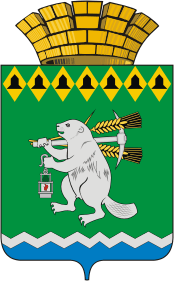 Раздел 1. Совершенствование нормативного правового обеспечения деятельности по противодействию коррупции
В  течение 2023 года осуществлялась разработка (внесение изменений) в административные регламенты предоставления муниципальных услуг. По состоянию на 01.01.2024 предоставляется 75 муниципальных услуг, по 61 услуге утверждены Административные регламенты, 14 регламентов находятся в стадии разработки и согласования.
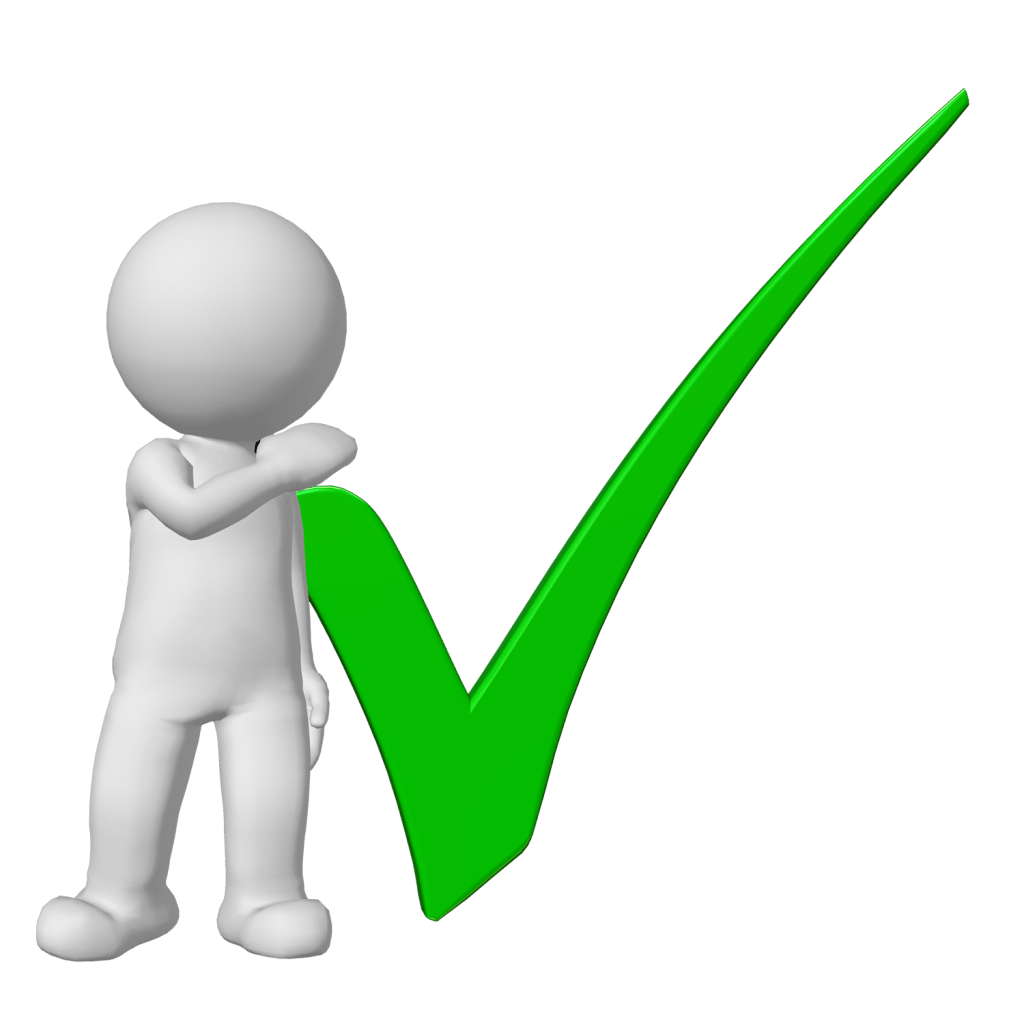 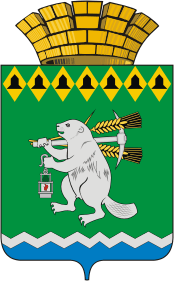 Раздел 2. Повышение результативности антикоррупционной экспертизы муниципальных нормативных правовых актов Артемовского городского округа и проектов нормативных правовых актов Артемовского городского округа
На официальном сайте Артемовского городского округа в информационно-телекоммуникационной сети «Интернет» в разделе «Независимая антикоррупционная экспертиза» в 2023 году размещено 322 проектов МНПА.
В 2023 году проведена антикоррупционная экспертиза 322 проектов МНПА, в 2022 году проведена экспертиза 346 проектов МНПА, в 2021 году проведена экспертиза 291 проекта МНПА
В 2023 году по результатам антикоррупционной экспертизы коррупциогенные факторы не выявлены, в 2022 году в  1 проекте МНПА, в 2021 году не выявлены.
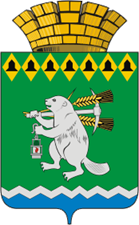 Раздел 3. Совершенствование работы по профилактике коррупционных правонарушений в системе кадровой работы
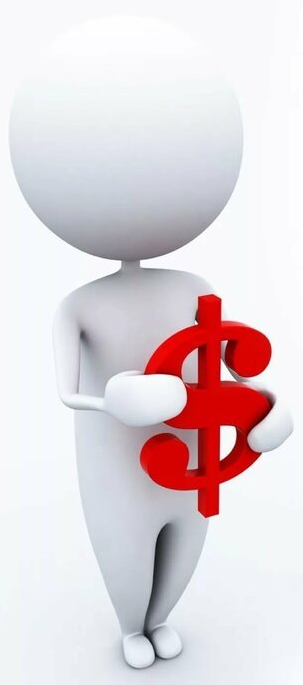 В 2023 году уведомлений о фактах склонения муниципальных служащих, замещающих должности муниципальной службы в органах местного самоуправления Артемовского городского округа, к совершению коррупционных правонарушений не поступало.

Организовано ознакомление 17 граждан, поступающих на должности муниципальной службы в органы местного самоуправления Артемовского городского округа, с положениями антикоррупционного законодательства Российской Федерации, Свердловской области.
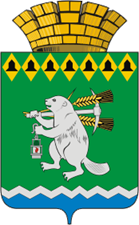 Раздел 4. Совершенствование работы по профилактике коррупционных и иных правонарушений в сфере управления и распоряжения муниципальной собственностью
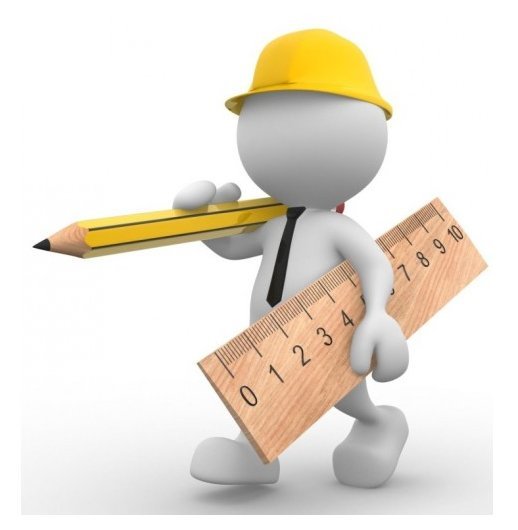 Обеспечение доступности процедур по реализации муниципального имущества и земельных участков, открытости, добросовестной конкуренции и объективности при выполнении функции по реализации муниципального имущества и земельных участков на территории Артемовского городского округа достигается путем размещения в СМИ и на официальном сайте Артемовского городского округа, а также на сайте http://torgi.gov.ru/ информации о продаже муниципального имущества, предоставлении земельных участков для индивидуального жилищного строительства, ведения личного подсобного хозяйства в границах населенного пункта, садоводства, дачного хозяйства, гражданам и крестьянским (фермерским) хозяйствам для осуществления крестьянским (фермерским) хозяйством его деятельности (за 2023 год опубликовано 40 извещений), о проведении аукционов на право заключения договоров аренды земельных участков (опубликовано 16 извещений).
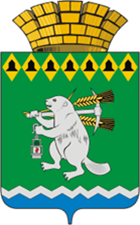 Раздел 5. Совершенствование работы по профилактике коррупционных и иных правонарушений в бюджетной сфере
В 2023 году:
- Финансовым управлением Администрации Артемовского городского округа проведено 9 плановых проверок, 1 внеплановая. 
- Счетной палатой Артемовского городского округа проведены 4 проверки.
Информация по результатам проверок направлена в Артемовскую городскую прокуратуру.
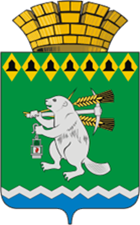 Раздел 6. Совершенствование работы по профилактике коррупционных и иных правонарушений в сфере закупок, товаров, работ, услуг для обеспечения муниципальных нужд
Через Департамент государственных закупок Свердловской области за 2023 год объявлено 2 конкурса с ограниченным участием в электронной форме, в том числе:
Управлением образования Артемовского городского округа
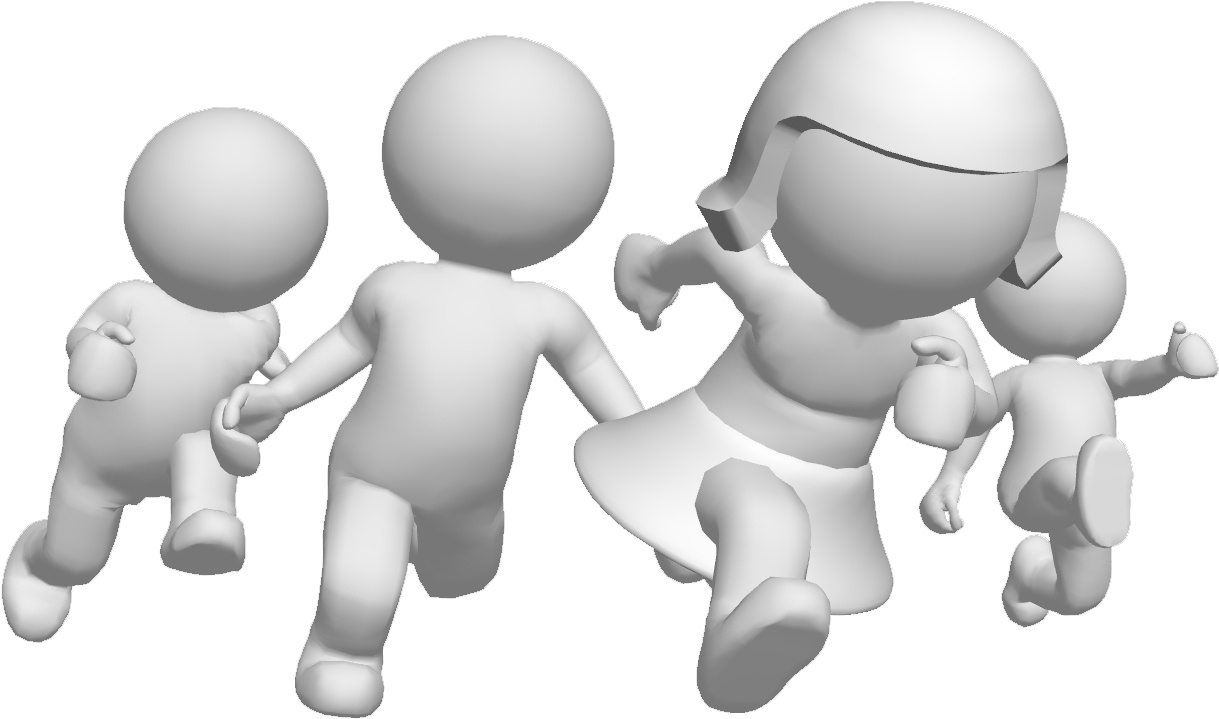 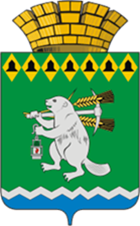 Раздел 7. Совершенствование работы по профилактике коррупционных и иных правонарушений в муниципальных организациях
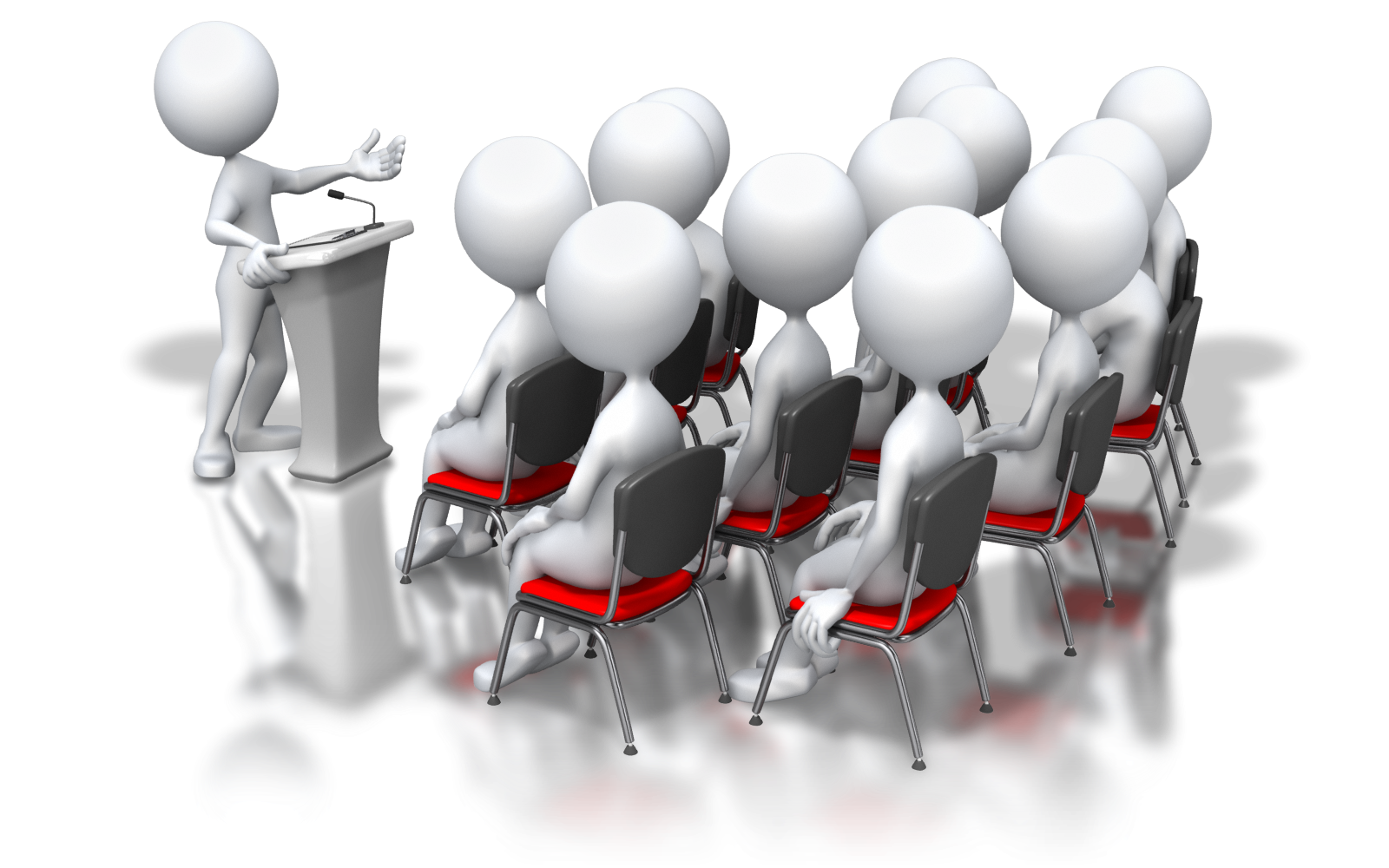 В 2023 году проводилась разъяснительная     работа по антикоррупционному законодательству:                    
- в муниципальных образовательных организациях;
- в муниципальных учреждениях культуры Артемовского городского округа;
- в муниципальных учреждениях, подведомственных Администрации Артемовского городского округа
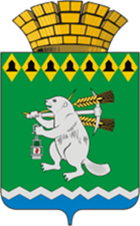 Раздел 8. Организация работы по устранению коррупциогенных факторов, препятствующих созданию благоприятных условий для привлечения инвестиций
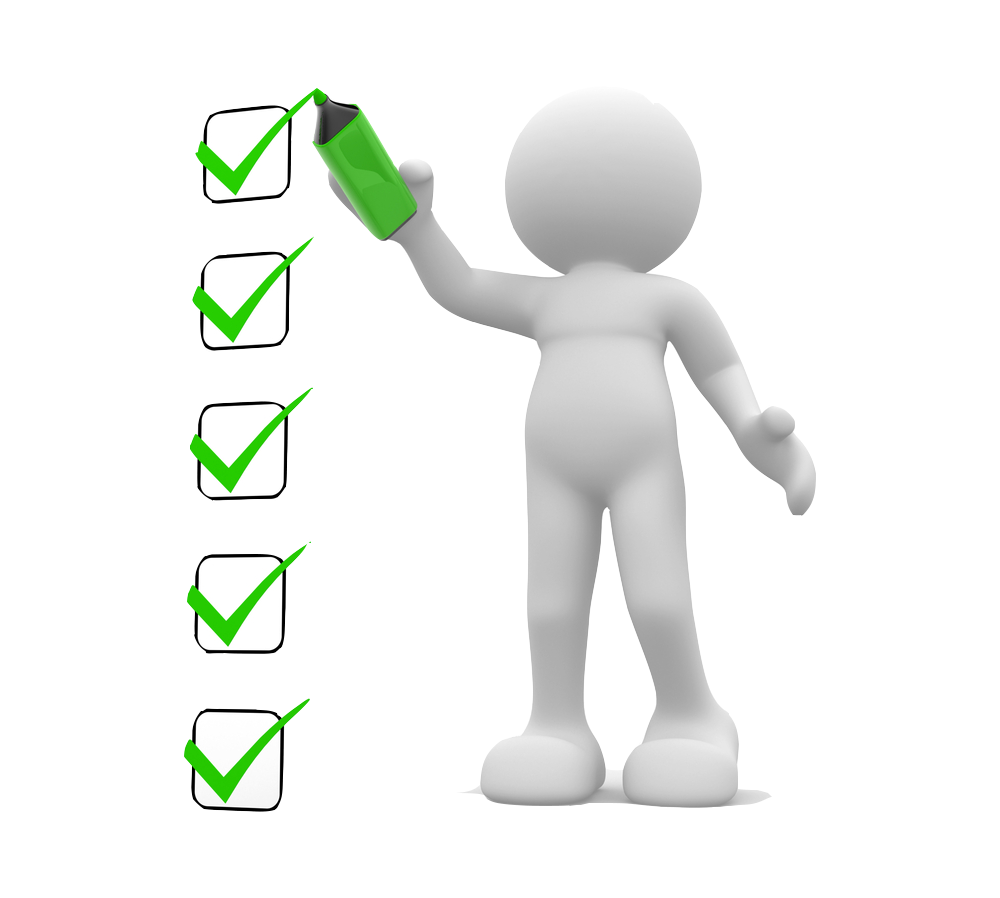 За 2023 год в соответствии с Порядком проведения оценки регулирующего воздействия проектов нормативных правовых актов Артемовского городского округа, утвержденным постановлением Администрации Артемовского городского округа от 14.07.2022 № 660-ПА проведена оценка регулирующего воздействия по 19 проектам МНПА и экспертиза по 7 МНПА.
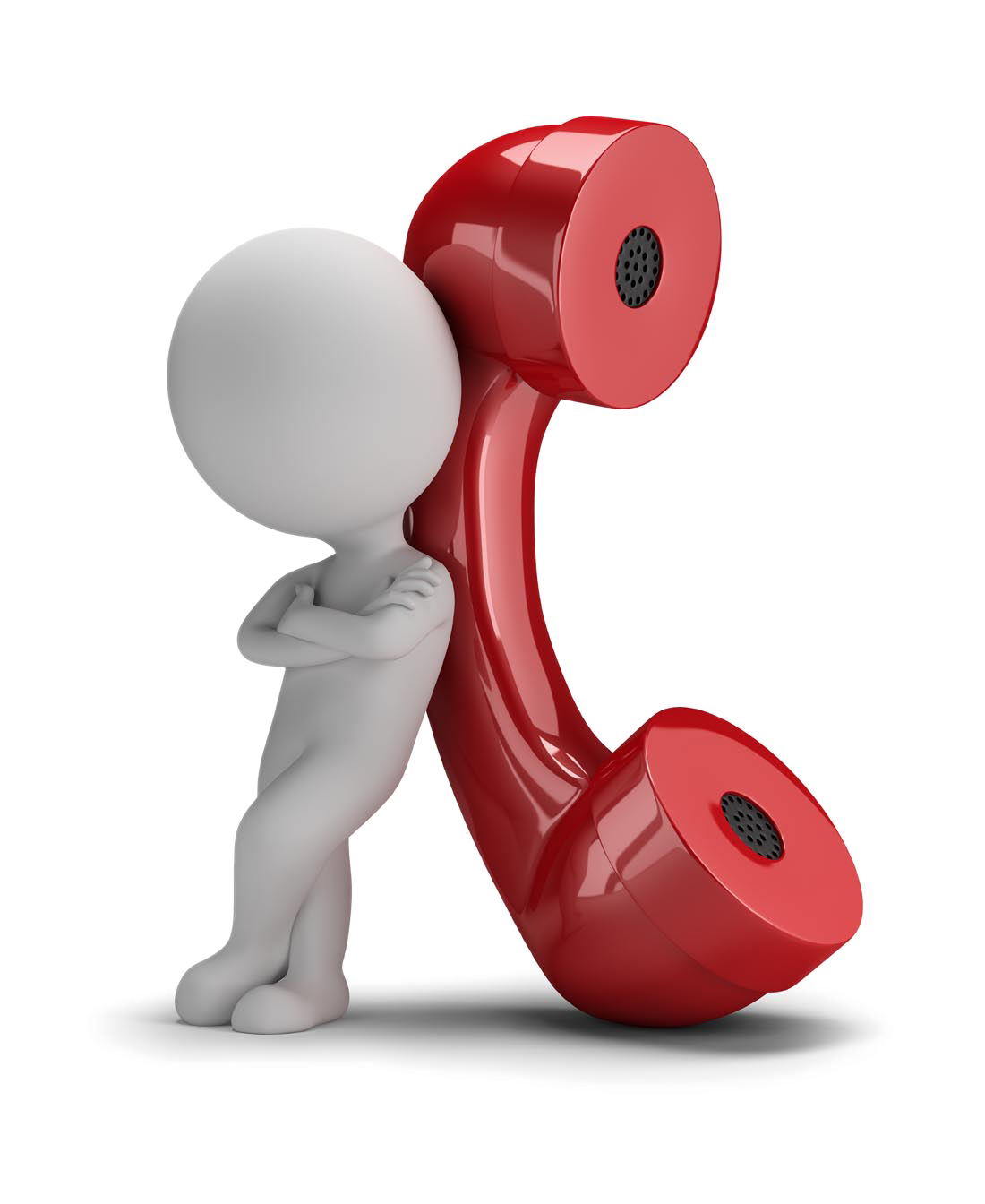 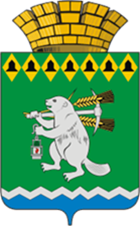 Раздел 9. Повышение результативности и эффективности работы с обращениями граждан по фактам коррупции
Для устных обращений граждан и организаций о фактах совершения коррупционных правонарушений муниципальными служащими Артемовского городского округа действует «телефон доверия» Администрации Артемовского городского округа –     5-72-98. С целью ведения учета устных обращений граждан и организаций, сообщения, поступившие на Телефон доверия, заносятся в «Журнал устных обращений граждан и организаций о фактах совершения коррупционных правонарушений муниципальными служащими Артемовского городского округа. 
В 2023 году обращений не поступало.
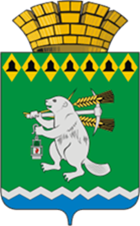 Раздел 10. Обеспечение открытости деятельности органов местного самоуправления Артемовского городского округа, обеспечение права граждан на доступ к информации о деятельности органов местного самоуправления Артемовского городского округа в сфере противодействия коррупции
Информация о результатах деятельности комиссии по координации работы по противодействию коррупции в Артемовском городском округе размещена 21.02.2023, 24.05.2023, 22.08.2023, 19.12.2023.
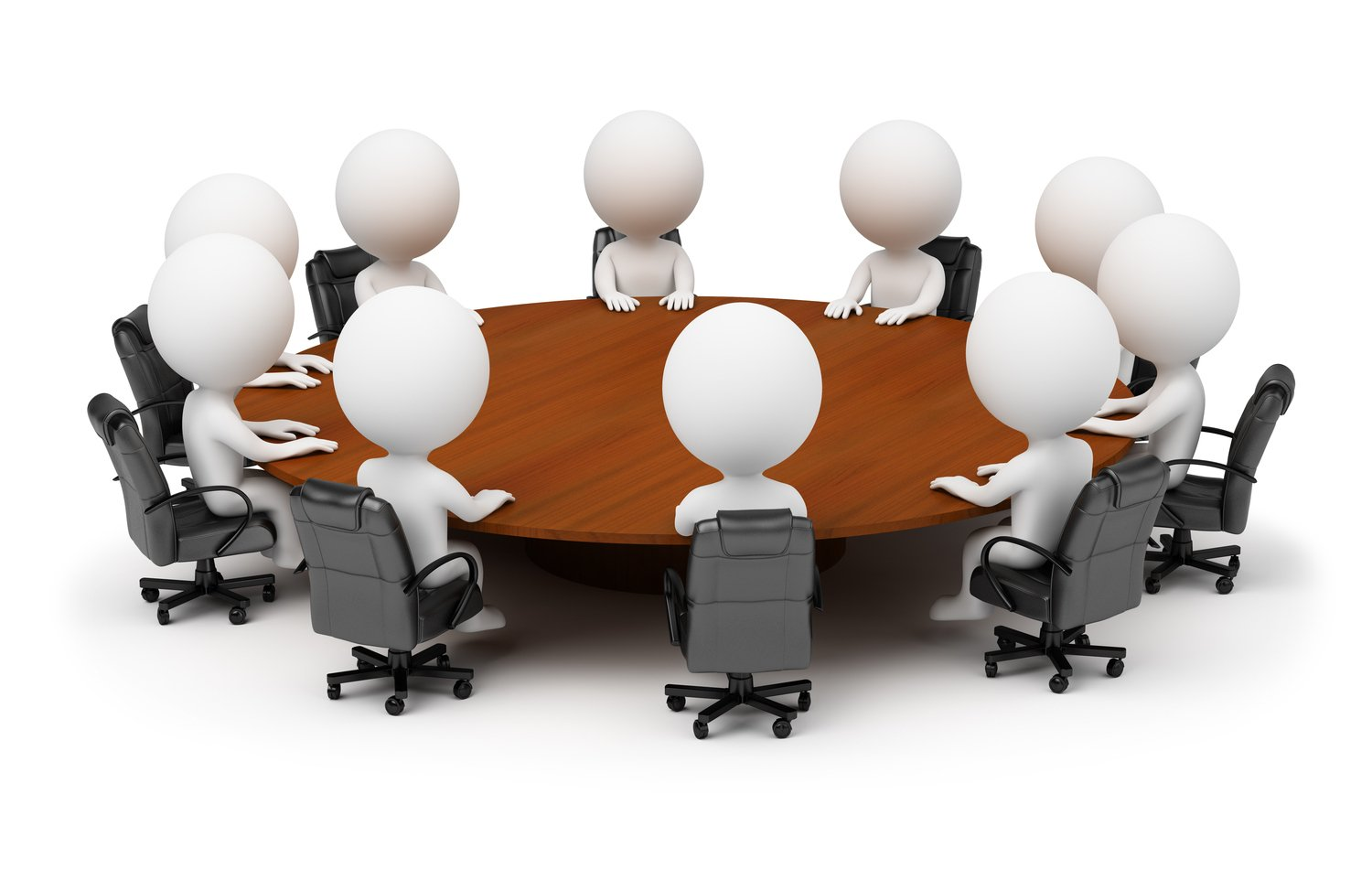 Информация о результатах деятельности комиссии по соблюдению требований к служебному поведению муниципальных служащих, и урегулированию конфликта интересов в органах местного самоуправления Артемовского городского округа за 2023 год размещена 17.01.2023, 06.03.2023, 10.04.2023, 07.06.2023, 22.11.2023, 12.12.2023.
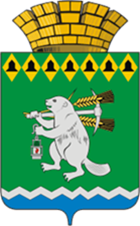 Раздел 11. Повышение эффективности антикоррупционной деятельности органов местного самоуправления Артемовского городского округа
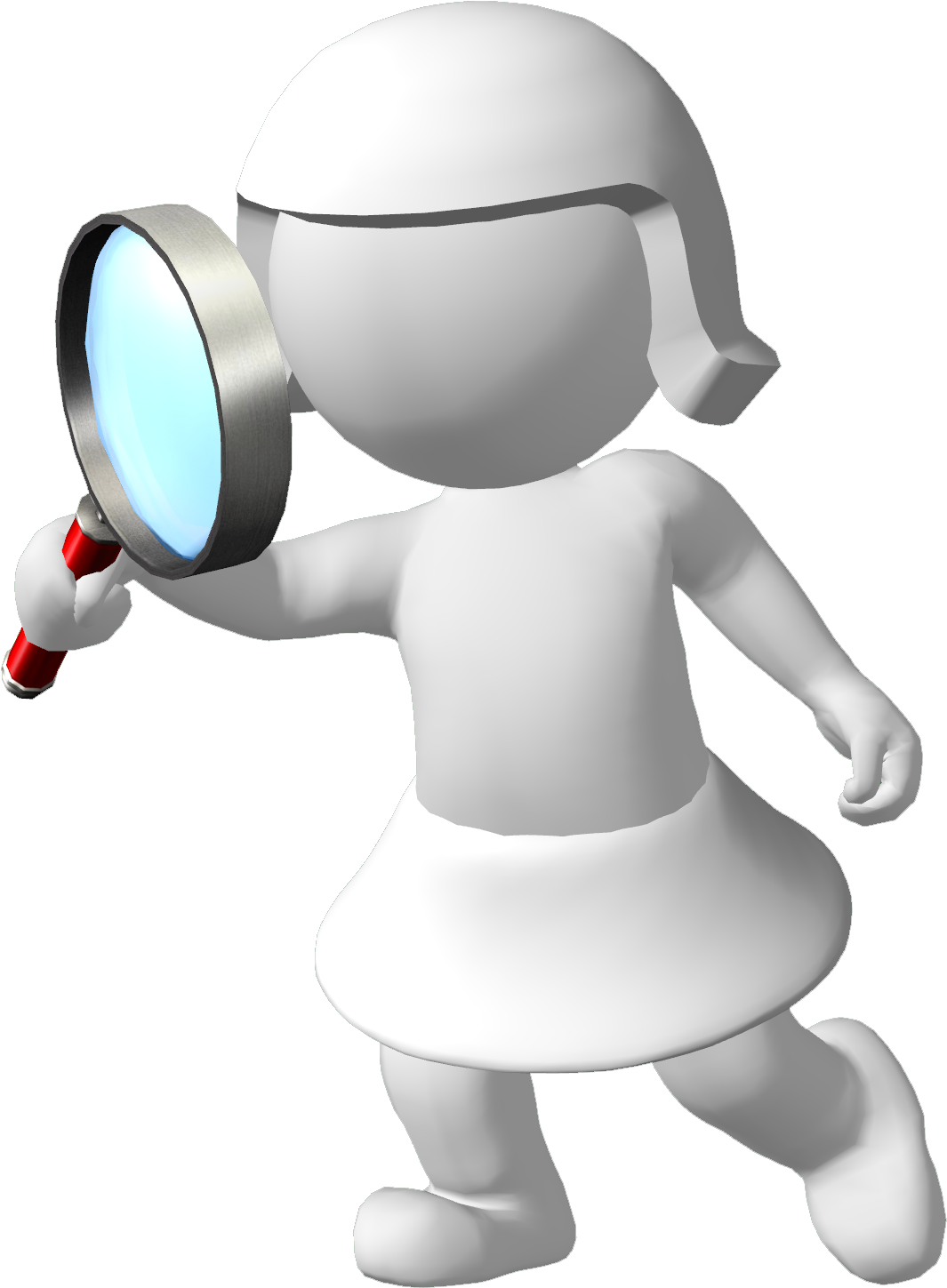 В 2023 году мониторинг хода реализации и эффективности мероприятий по противодействию коррупции (федеральный антикоррупционный мониторинг) в Артемовском городском округе направлен в Департамент противодействия коррупции и контроля Свердловской области в установленные сроки.
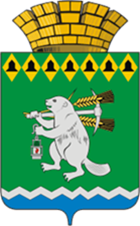 Раздел 12. Обеспечение участия институтов гражданского общества в мероприятиях по противодействию коррупции
В состав комиссии по соблюдению требований к служебному поведению муниципальных служащих и урегулированию конфликта интересов в Артемовском городском округе входит представитель Общественной палаты Артемовского городского округа.
В состав комиссии по координации работы по противодействию коррупции в Артемовском городском округе входит председатель Общественной палаты Артемовского городского округа, член Президиума Совета Местного отделения Свердловской областной общественной организации ветеранов войны, труда боевых действий, государственной службы, пенсионеров Артемовского городского округа.
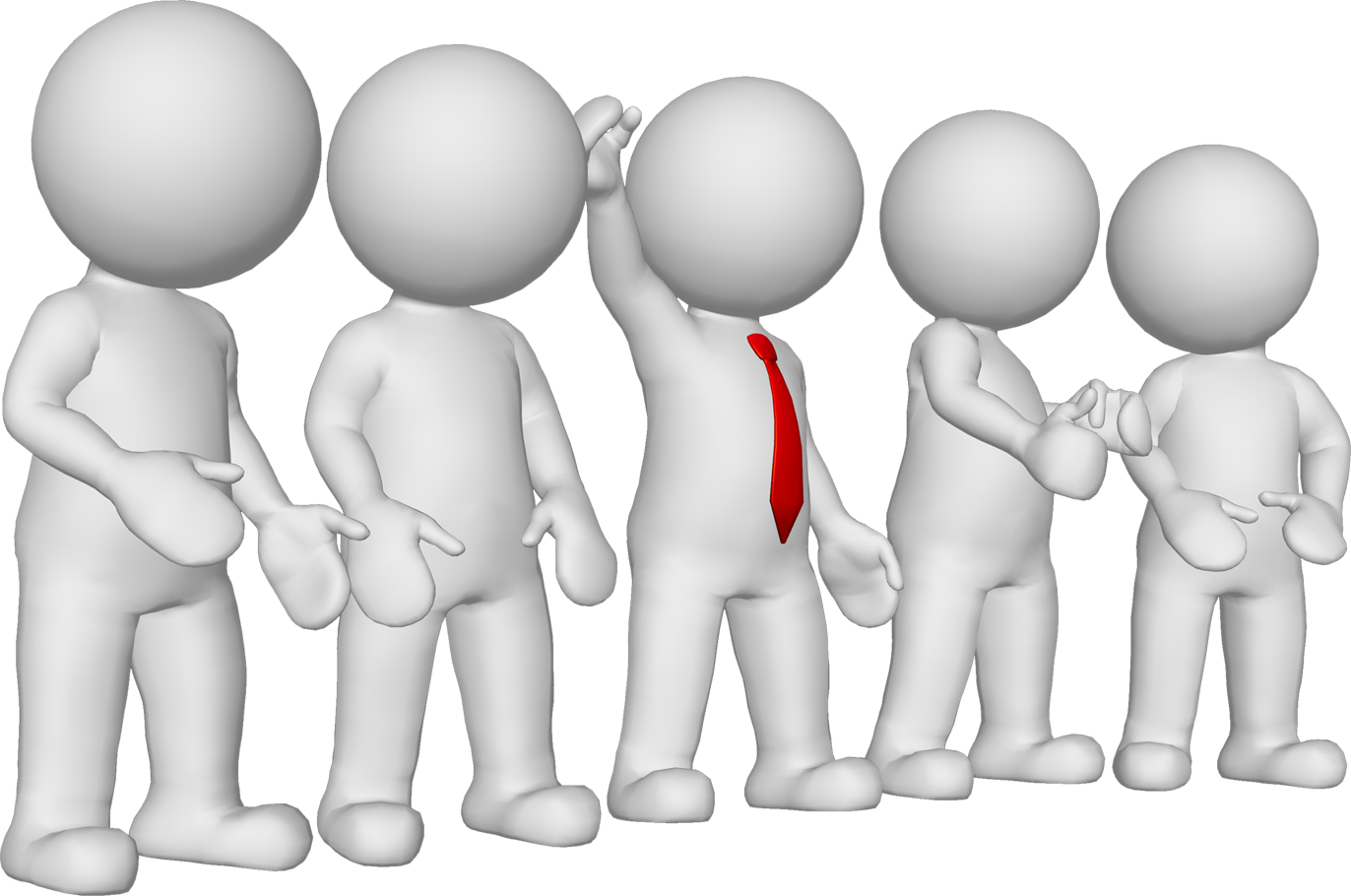 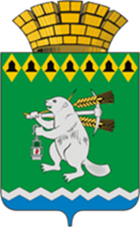 Раздел 13. Реализация комплекса просветительских мероприятий, направленных на создание в обществе атмосферы нетерпимости к коррупционным проявлениям
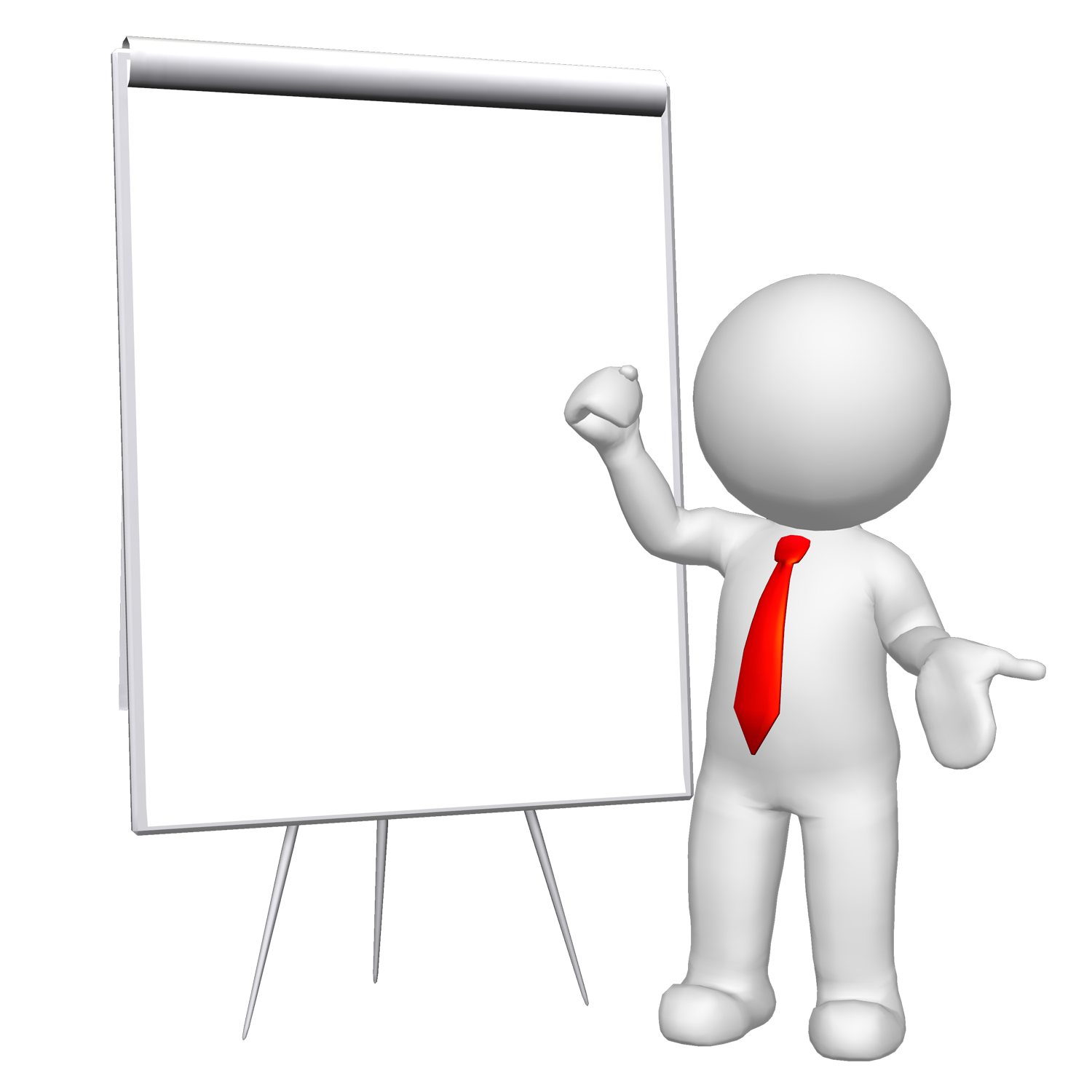 Подготовлен и размещен на официальном сайте Артемовского городского округа в информационно-телекоммуникационной сети «Интернет» в подразделе «Доклады, отчеты, обзоры, статистическая информация» раздела «Противодействие коррупции» отчет об исполнении Плана просветительских мероприятий, направленных на создание в обществе атмосферы нетерпимости к коррупционным проявлениям в Артемовском городском округе за 2023 год.
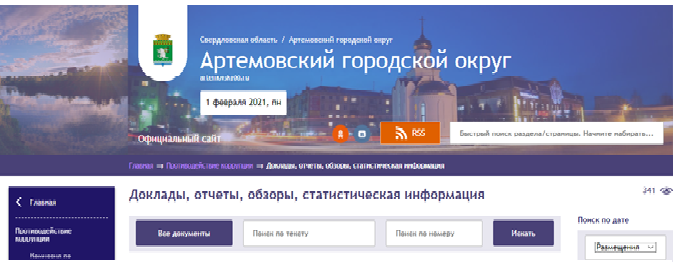 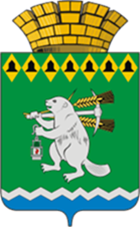 Раздел 14. Организационное обеспечение деятельности коллегиальных органов в сфере противодействия коррупции
В 2023 году состоялось 4 заседания Комиссии по координации работы по противодействию коррупции в Артемовском городском округе (21.02.2023, 24.05.2023, 22.08.2023, 19.12.2023), на которых рассмотрено 39 вопросов.
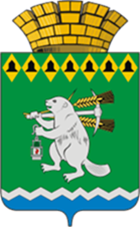 Раздел 14. Организационное обеспечение деятельности коллегиальных органов в сфере противодействия коррупции
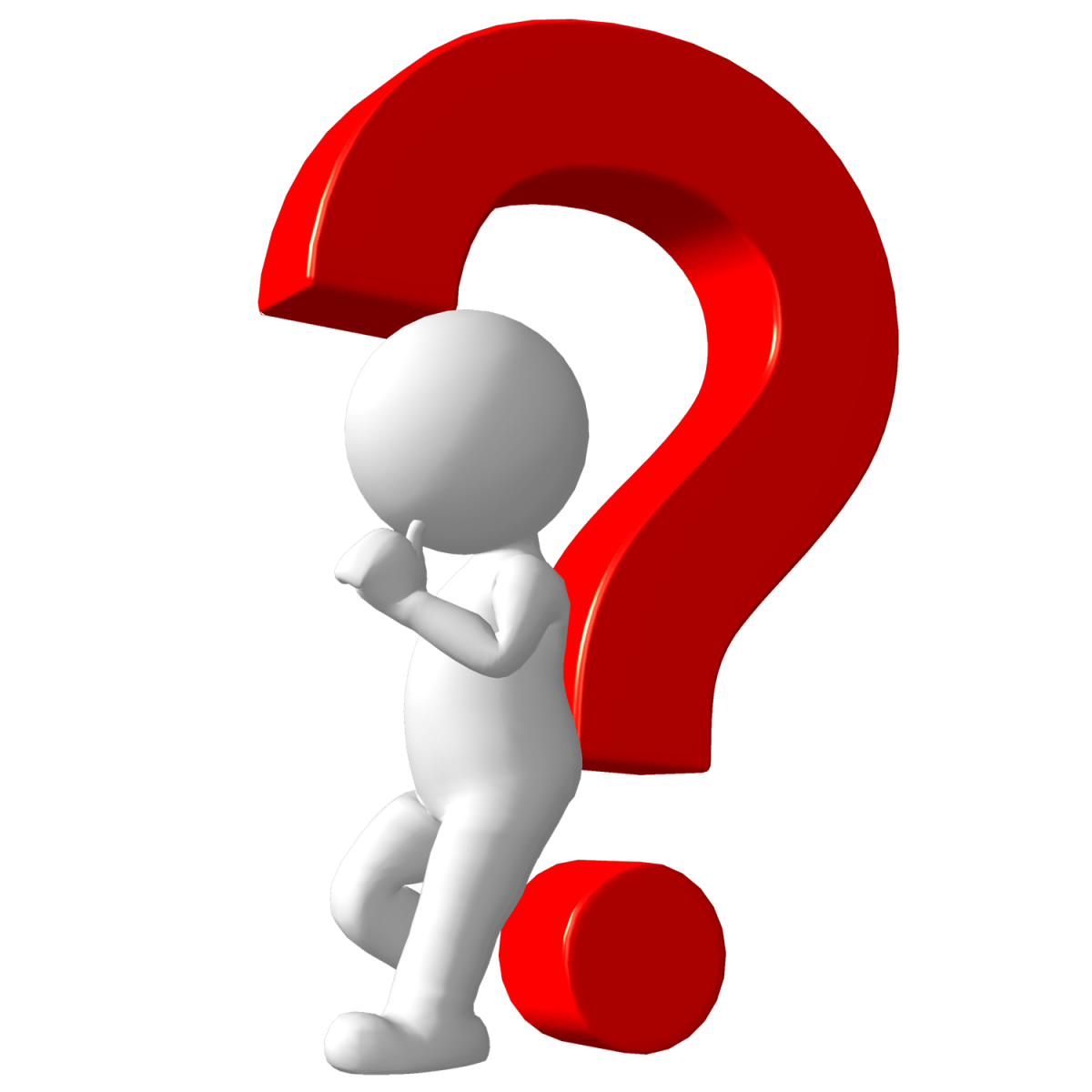 По результатам рассмотрения вопросов Комиссией дано 73 поручения, исполнителями которых являются как руководители органов местного самоуправления Артемовского городского округа, органов Администрации, структурных подразделений Администрации, так и представители институтов гражданского общества. Ведется контроль исполнения протокольных поручений Комиссии.
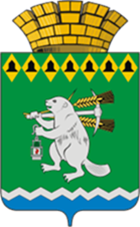 Раздел 15. Исполнение мероприятий Национального плана противодействия коррупции на 2021-2024 годы, утвержденного Указом Президента Российской Федерации от 16 августа 2021 года №478 « О национальном плане противодействия коррупции на 2021-2024 годы»
В 2023 году повышение квалификации в сфере противодействия коррупции прошли 5 муниципальных служащих, впервые поступивших на муниципальную службу в органы местного самоуправления Артемовского городского округа.
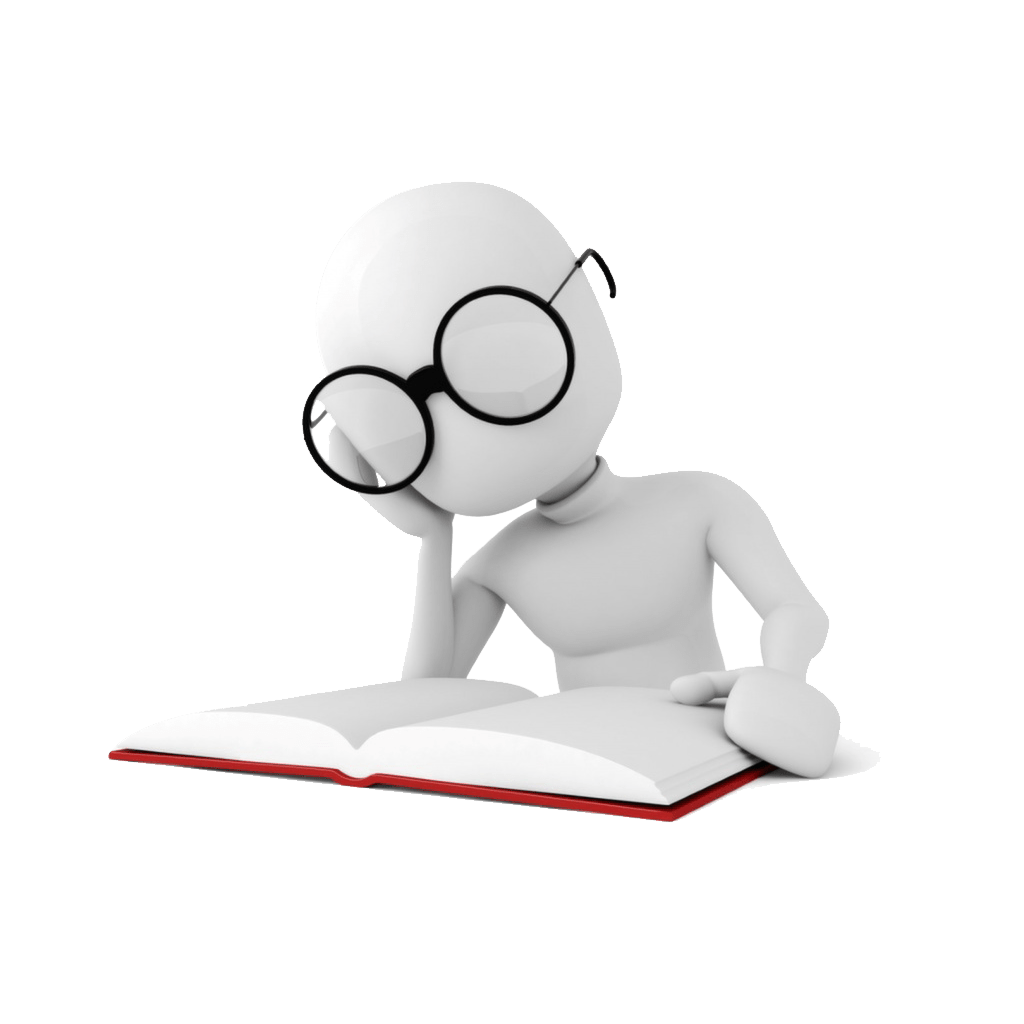 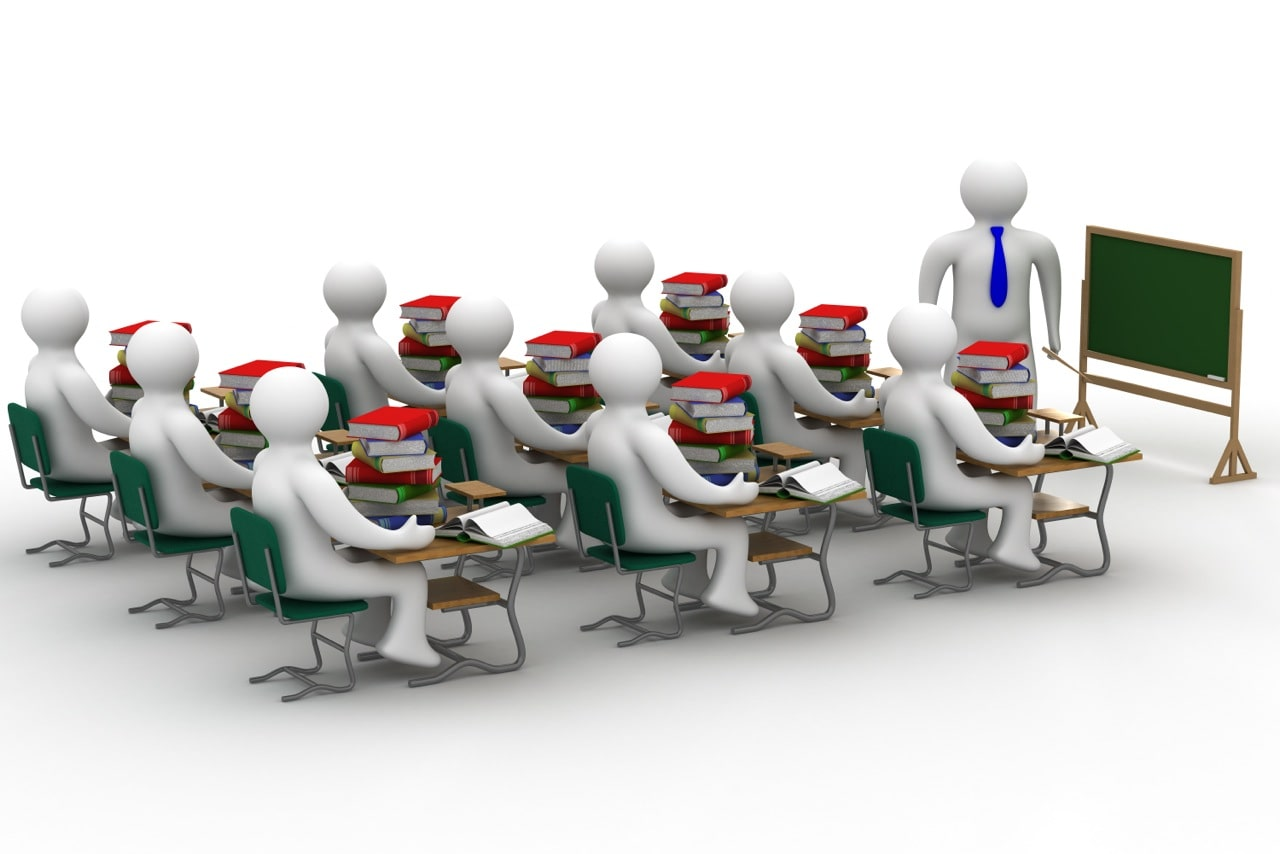 Из 71 мероприятий Плана, запланированных к выполнению в 2023 году выполнено 71 (100%)
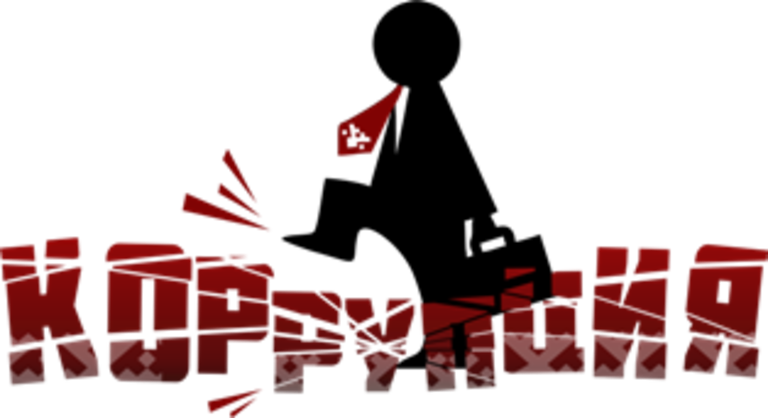